Развитие социально-бытовой ориентировки у детей с РАС
Работу выполнила:
Учитель -дефектолог
Старкова Татьяна Андреевна
Основные понятия
Социально-бытовая ориентировка - это комплекс знаний и умений, непосредственно связанный с организацией собственного поведения и общения с окружающими людьми в различных социально-бытовых ситуациях.
Социальная адаптация – основная задача в  коррекционно-развивающей работе с детьми с  РАС, результат решения которой оказывает значительное влияние на качество жизни не только ребенка, но и его близких.
Особенности детей с РАС
Трудности в установлении контактов с окружающими и коммуникации с ними.
Трудности в освоении новых видов деятельности и навыков
Гиперестезии
Нарушение функции планирования и самоконтроля
Сниженная способность к имитации
Трудности при возникновении внештатных ситуаций
Трудности при переносе навыков из учебной ситуации в жизненную
Стереотипность, в том числе неизменность окружающей обстановки
Особенности эмоционально-волевой сферы
Основные задачи СБО
формировать умений ориентироваться в окружающем социуме на бытовом уровне;
формировать навыки и умения осуществления контакта с окружающими людьми
Развивать функции планирования и самоконтроля.
Интеграция знаний, полученных при изучении других образовательных  областей для решения технических и технологических задач.
Формировать базовые представления о социальных институтах и способах взаимодействия с ними.
Основные направления работы
«Я и моя СЕМЬЯ»
«Я САМ»
«Я и МИР»
Блок «Я САМ»
Личная гигиена и здоровье;
Основы питания и приготовления пищи не требующей термической обработки;

Пользование, хранение и уход за личными вещами: мочалка, зубная щётка, расчёска и др.
Пользование и уход за личной одеждой, чистка обуви и одежды;
Актуализация академических знания для личного самообслуживания;
Обучение планированию простых видов деятельности и  оцениванию достигнутого результата
Блок «Я и моя семья»
понимание границ как семьи в целом, так и каждого из ее членов  (имущественные и пространственные),
получение навыков, необходимых для полноценного участия в  жизни семьи (торжества, события, советы, общая деятельность),
получение представлений о семейном жилище, домашнем  адресе, телефоне, способах обеспечения его безопасности поддержания порядка.
Блок «Я и МИР»
Пользование общественным транспортом
Соблюдает порядок приобретения товаров в магазине самообслуживания и с помощью продавца
Знания о принципе товарно-денежного обмена и поведения в магазинах
Правилах поведения в музеях, кинотеатрах, медицинских учреждениях
Межличностное общение вне семьи: друзья, соседи,  одноклассники, учителя, не знакомые окружающие люди.
Основные методы формирования СБО
Метод визуальной поддержки;
Метод социальных историй
Метод видеомоделирования
Метод визуальной поддержки
Планшет «Сначала потом»
Визуальное расписание
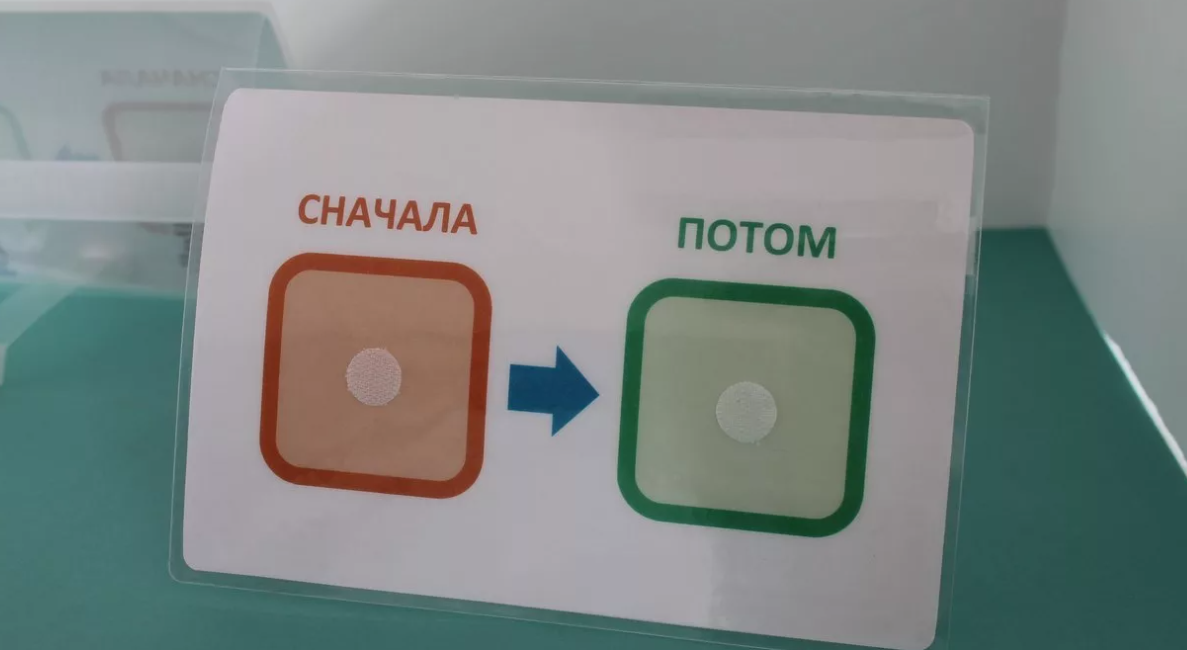 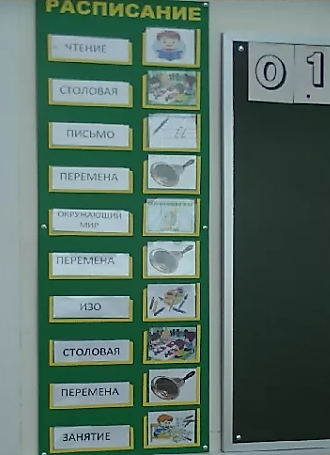 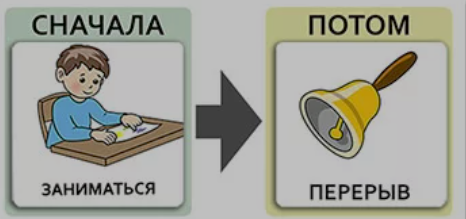 Метод визуальной поддержки
Визуальные инструкции и визуальные цепочки
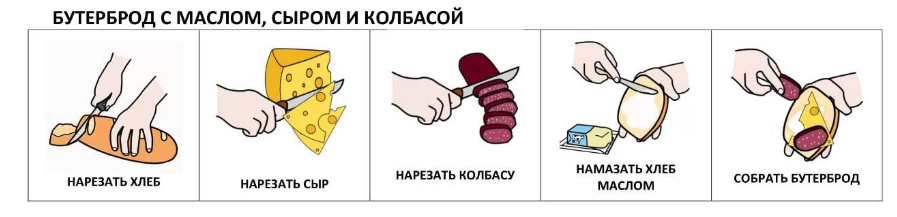 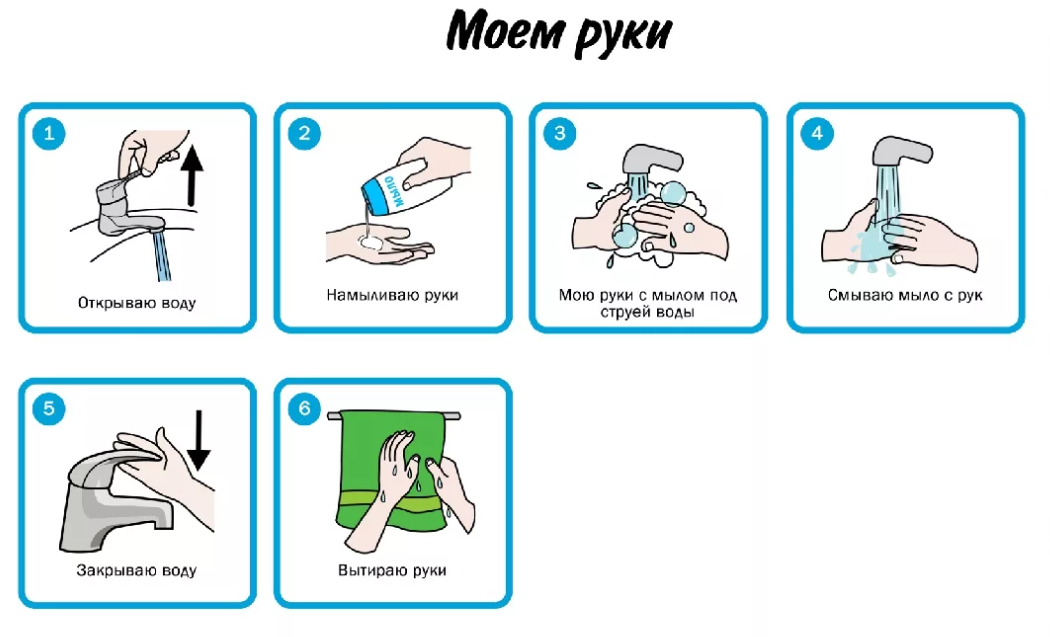 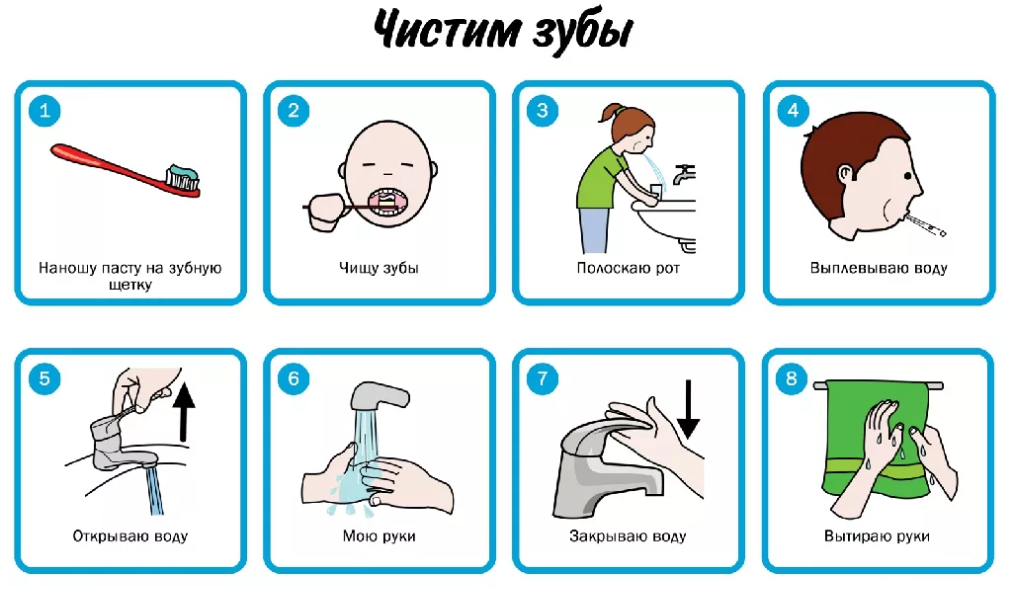 Визуализация правил поведения
Социальная история
Алгоритм написания социальной истории
Выбор темы 
 Выбор названия
 Сбор информации о мероприятии действия
  Персонаж
 Составление истории
Пример социальной истории
Это нехорошо – задавать вопрос, на который я знаю ответ.

От этого другие люди будут скучать.
Люди могут подумать, что я не могу запомнить их ответы.
Люди могут подумать, что я глупый.
Люди могут подумать, что я их проверяю, и от этого они рассердятся.
Если я хочу поговорить с кем-то, то я могу задать вопрос, на который я не знаю ответа.
Использование видеомоделирования
Шаг 1. Выбор целевых навыков/компетенций:
 Выбор целевого поведения (составить список навыков, которые требуют работы, а затем – расставить приоритеты в работе).
 Описание навыка (Федя будет вводить пин-код карты, оплачивая покупки в магазине)
 Определение базового уровня навыка
Шаг 2. Подготовка подходящего оборудования
Шаг 3. Планирование видеозаписи (написание сценария, специалисты расписывают реплики диалога)
Шаг 4. Создание видеозаписи
Шаг5. Создание условий для просмотра видео (При планировании времени и места просмотра видео важно помнить, что обучение должно проходить в максимально естественных условиях)
 Шаг 6. Демонстрация видео
Шаг 7. Решение проблем
Шаг 8. Сокращение демонстрации видео и подсказок.
Видеомоделирование «Бутерброд с сыром»
https://yandex.ru/video/preview/?filmId=9988340335006447250&from=tabbar&text=метод+видеомоделирования+для+рас&url=http%3A%2F%2Fwww.youtube.com%2Fwatch%3Fv%3DTJBGcFas7M8
Видеомоделирование «Чистим зубы»
https://www.youtube.com/watch?v=2u6Zv9n2WQo&list=PLqW-cWxEC484wRXfzCHIVXHFk3HW2v21K&index=2
Мониторинг сформированности СБО
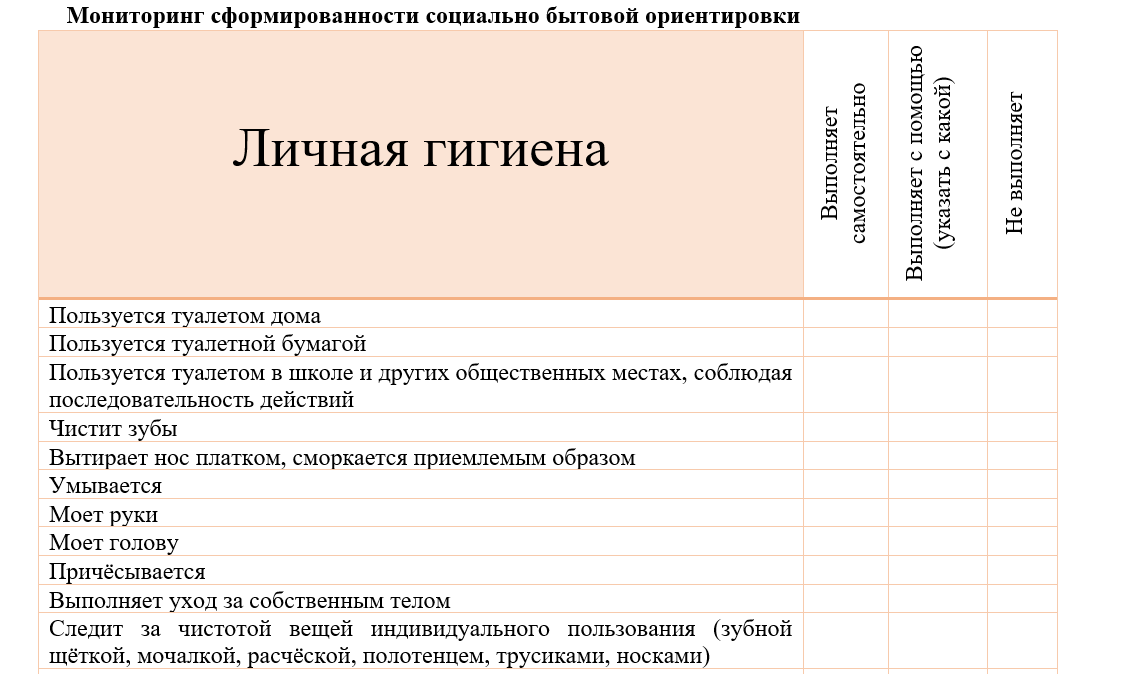 Используемая литература
Морозов С.А. Комплексное сопровождение лиц с расстройствами аутистического спектра: учебно-методическое пособие. М., 2015.
Обучение детей с расстройствами аутистического спектра. Методические рекомендации для педагогов и специалистов сопровождения основной школы. Серия «Инклюзивное образование». М.: МГППУ, 2012.
Обучение и социальная адаптация детей с тяжелыми формами аутизма. Методическое пособие для родителей. Под общей ред. В.Н. Касаткина. М.: РОО Образование и здоровье, 2006.